WELCOME
Harm Reduction
#facesandvoices  #recoveryleadershipsummit   #advocate4recovery
The intersection of recovery and harm reduction: revising the substance use spectrum
Heather ogden, cprs, crsp, cadci
Linkage to care coordinator, cdc foundation
Training coordinator, ncaar bh
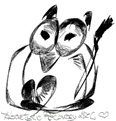 what is harm reduction?
Harm reduction is used in everyday life. Examples of harm reduction:
Seatbelts
Airbags
Bike Helmets
Condoms
Antidepressants/Vitamins
MASKS, vaccines
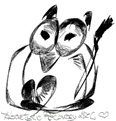 what is harm reduction in Substance use?
Switching substances (e.g. heroin to alcohol/marijuana)
Naloxone/Narcan
Nicotine patches/gum/medication
Vaping/e-cigarettes
Decriminalization of illicit substances
Legalization of illicit substances
Decriminalizing/Legalizing sex work
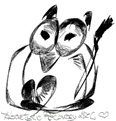 Social work guidelinesbased on nasw code of ethics
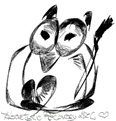 Peer philosophy
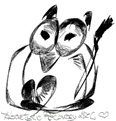 The ethics of harm reduction
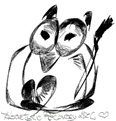 The ethics of harm reduction
https://doctorsonly.co.il/wp-content/uploads/2014/11/05_Examining-the-Ethical.pdf
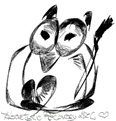 Harm Reduction, peer support, or social work???
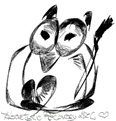 The traditional view of harm reduction and substance usethe substance use spectrum
ABSTINENCE        RESPONSIBLE USE          HARM REDUCTION         SUBSTANCE USE DISORDER         RECOVERY
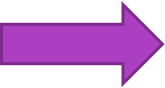 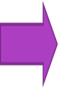 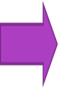 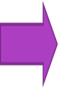 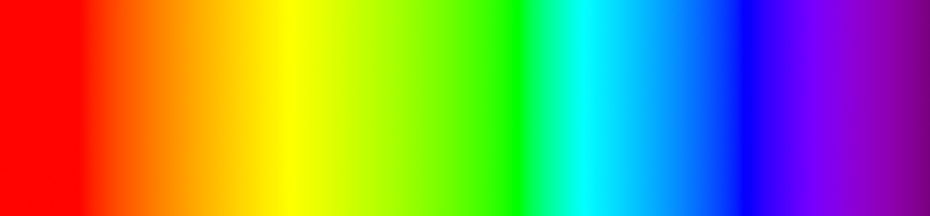 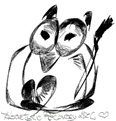 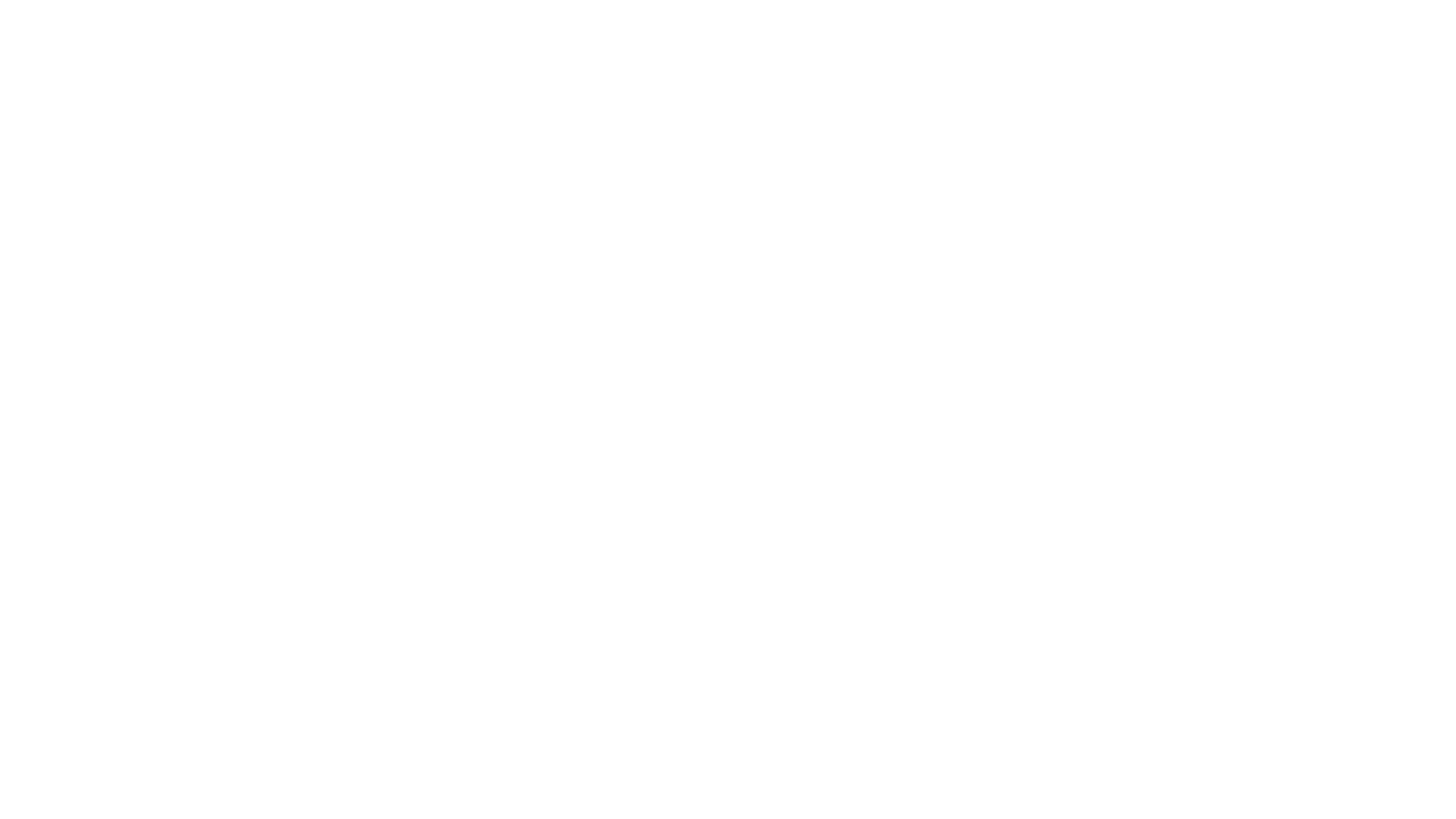 What is a spectrum?
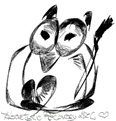 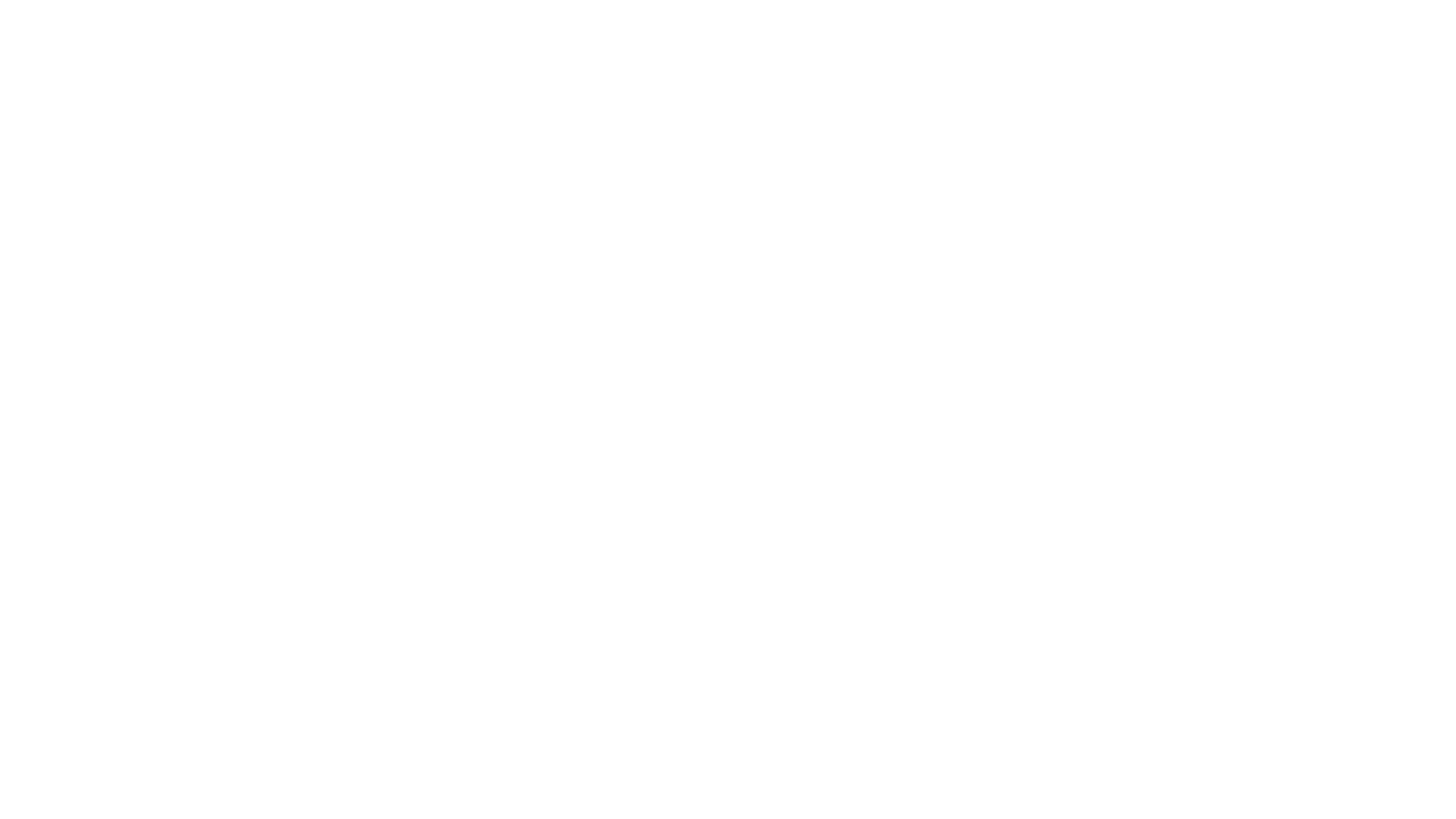 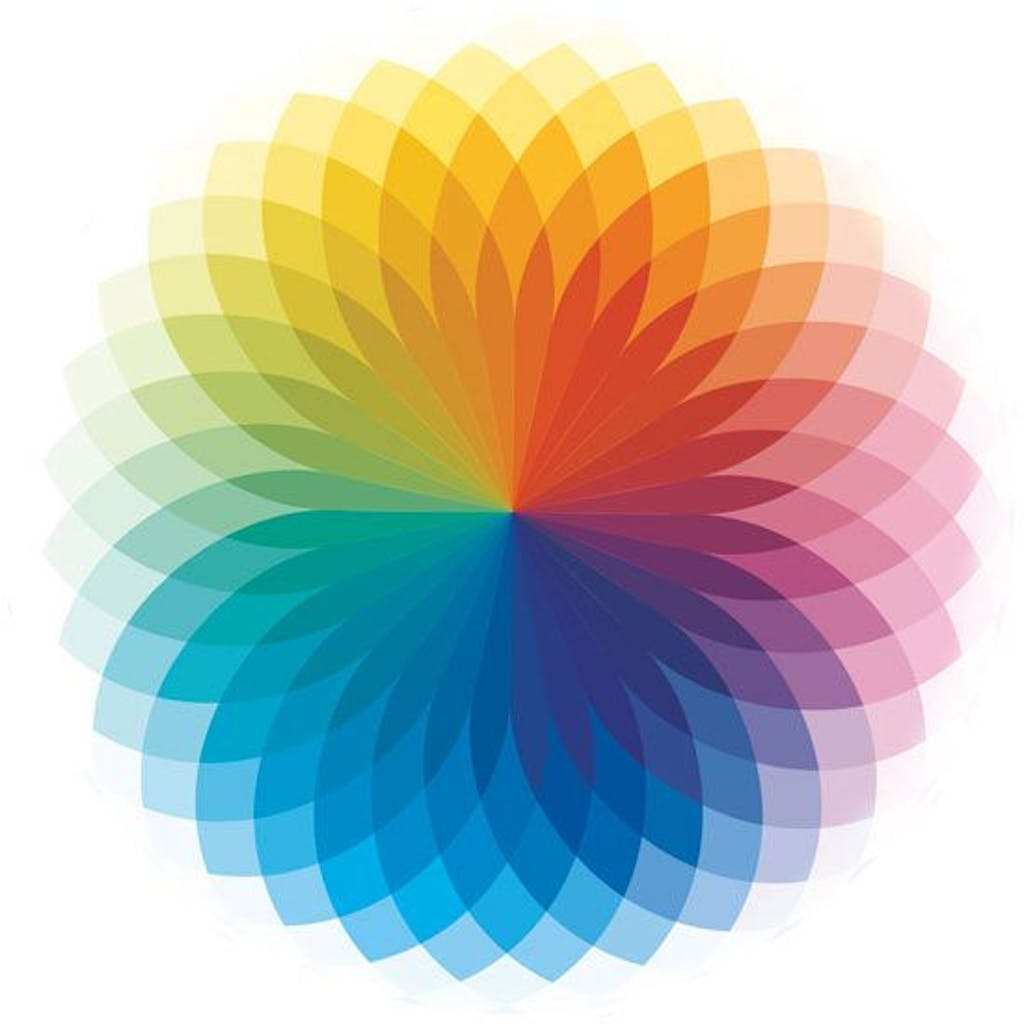 color theory
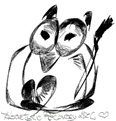 We agree that recovery:
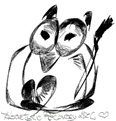 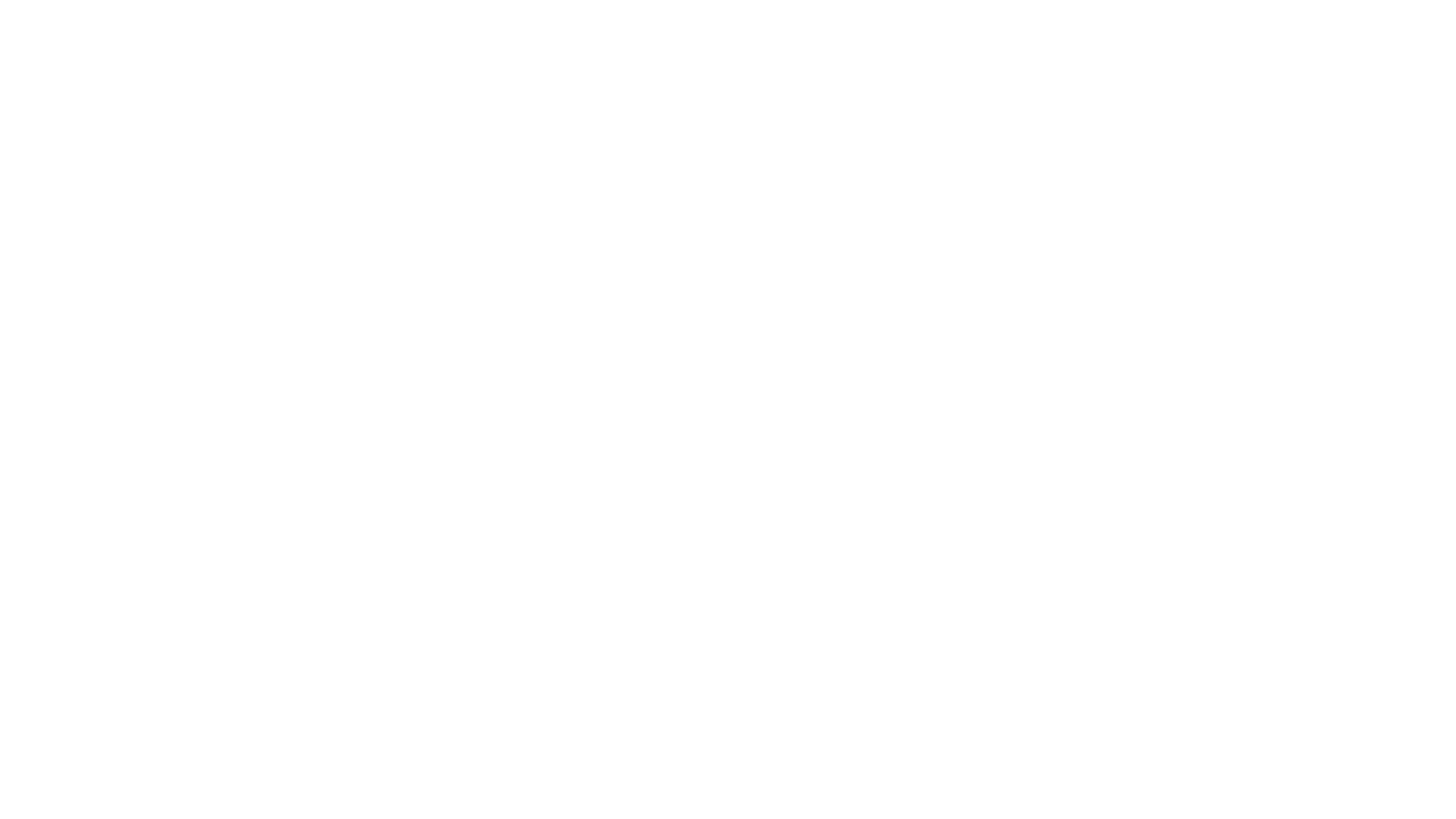 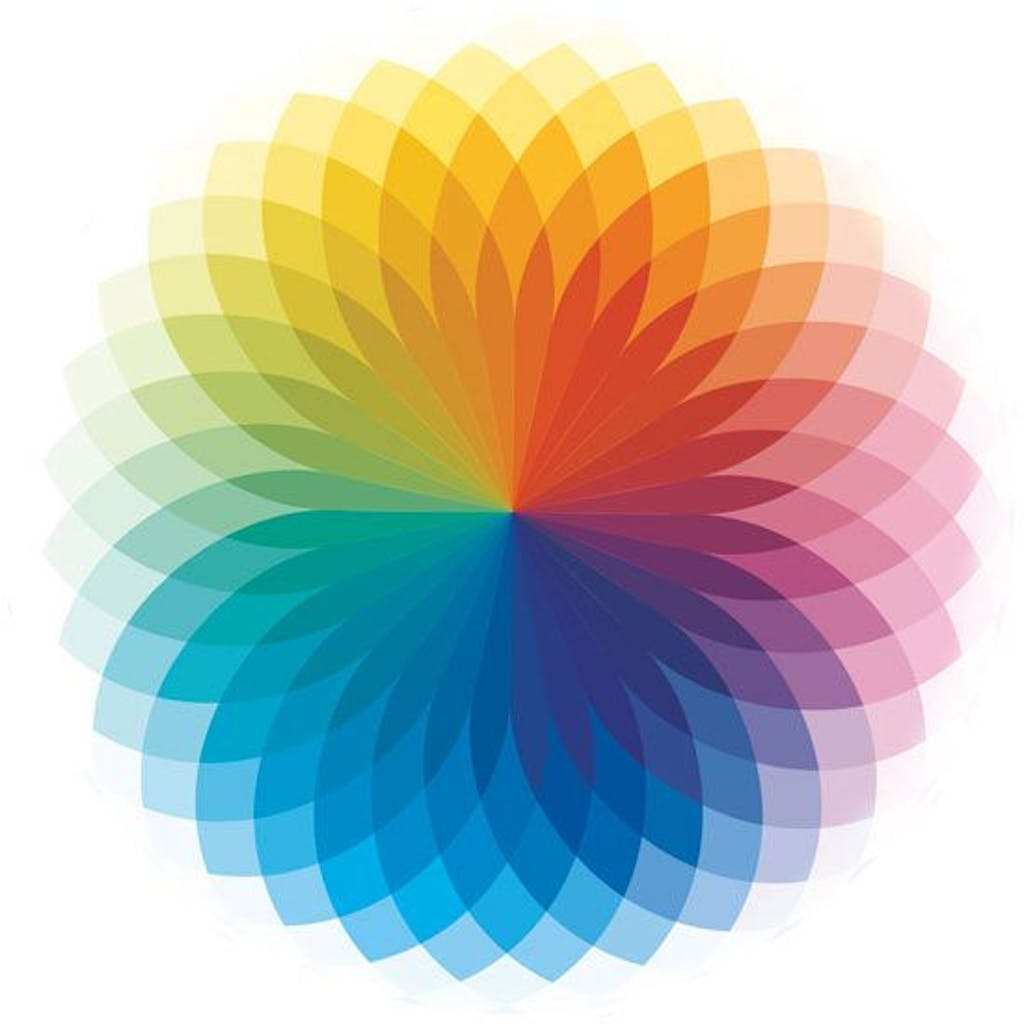 recovery theory
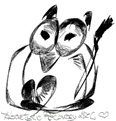 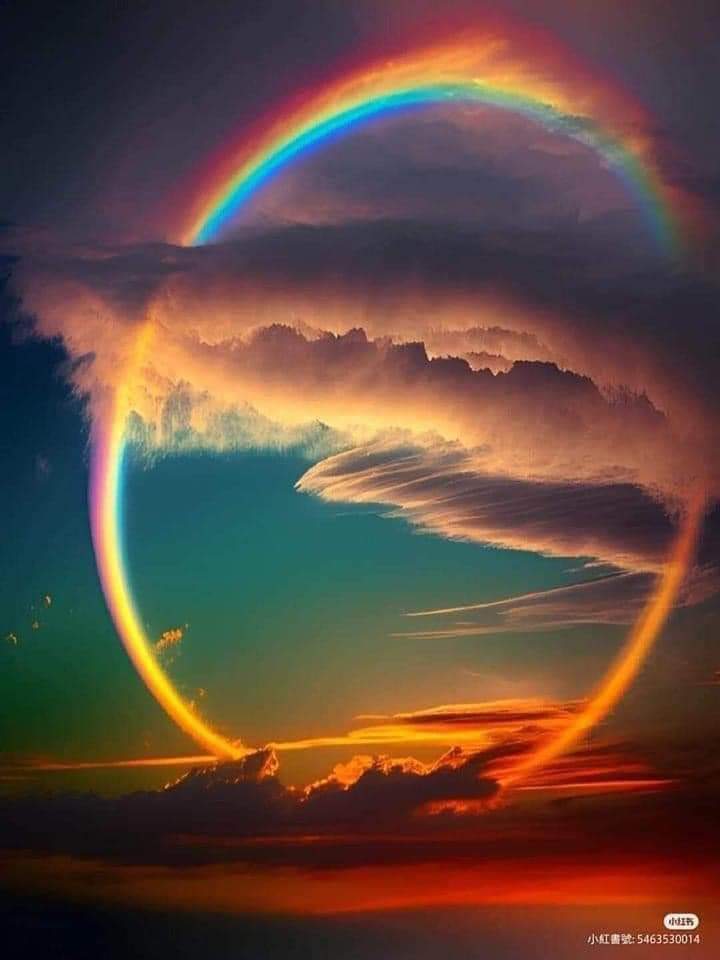 Bending the spectrum into the wheel
Circles are continuous, without lines. They have no intersections.
Recovery is a continuous learning process. Different elements make different color combinations, all unique to the painter (individual).
Continuing to look at “silos” in substance use prevents us from giving maximum assistance to those we serve.
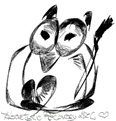 There is no intersection of harm reduction and recovery: it’s a circle!
RECOVERY IS HARM REDUCTION
AND
HARM REDUCTION IS RECOVERY
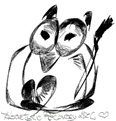 Your recovery Palette: Pick one color for each element
Substance Use
Mental Health
Neurospicy elements
Trauma history
Marginalized status.
Family member SUD/MHI
Loss of family member/close loved one to SUD/MHI
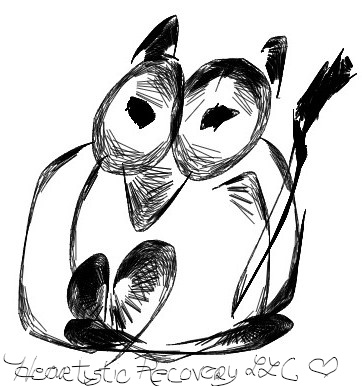 What color is your recovery?
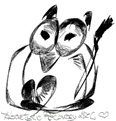 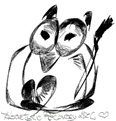 Heather OgdenHeArtistic Recovery LLC.heArtisticRecovery@gmail.com
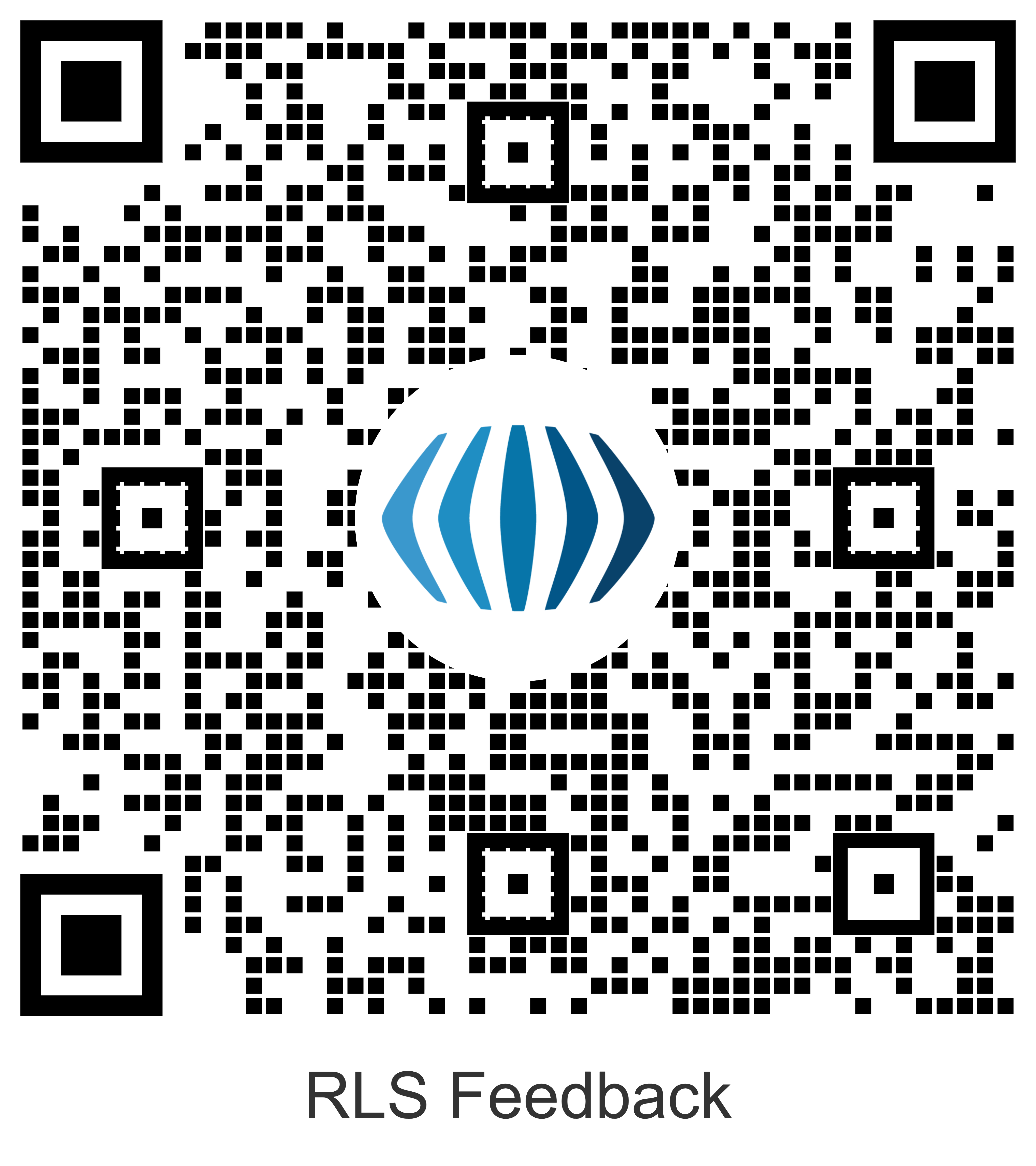 Please complete our feedback survey
by scanning this QR Code
or go to faces.ly/eval